Алгоритми върху линейни структури от данни. Рекурсия
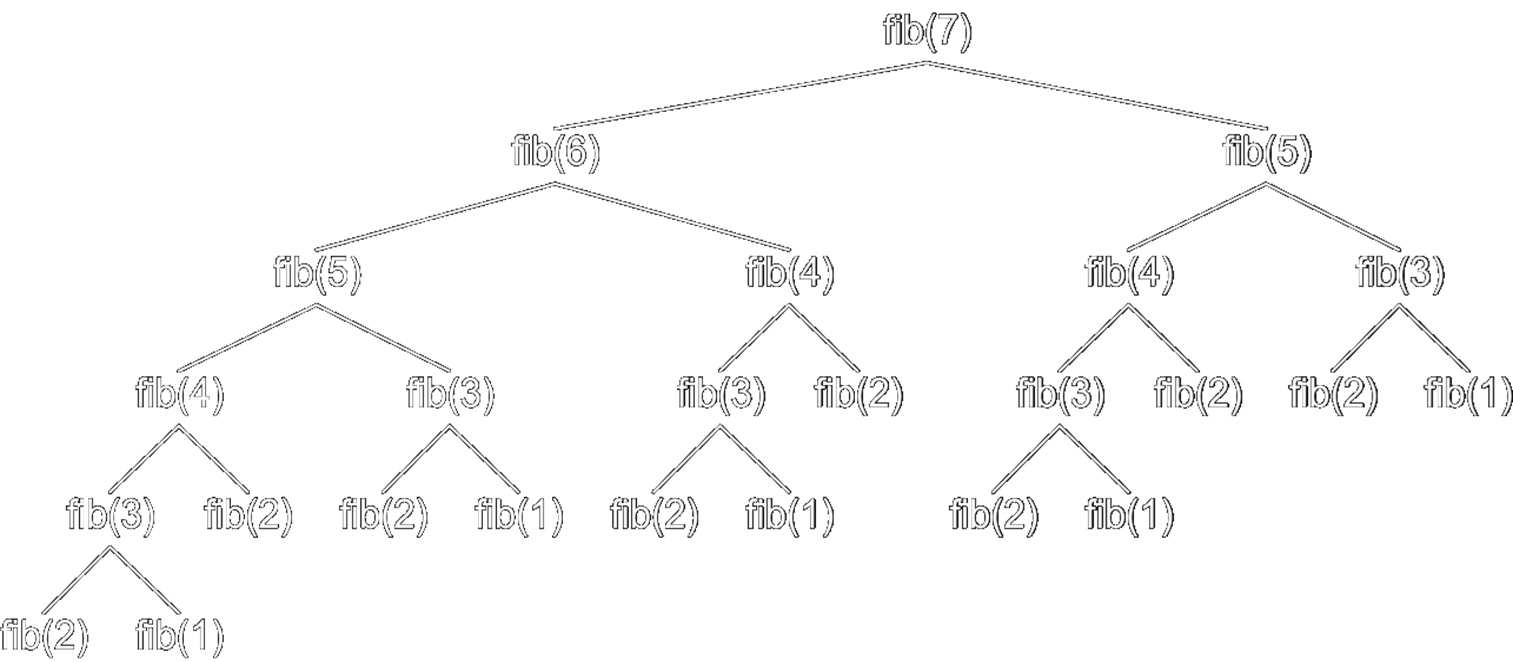 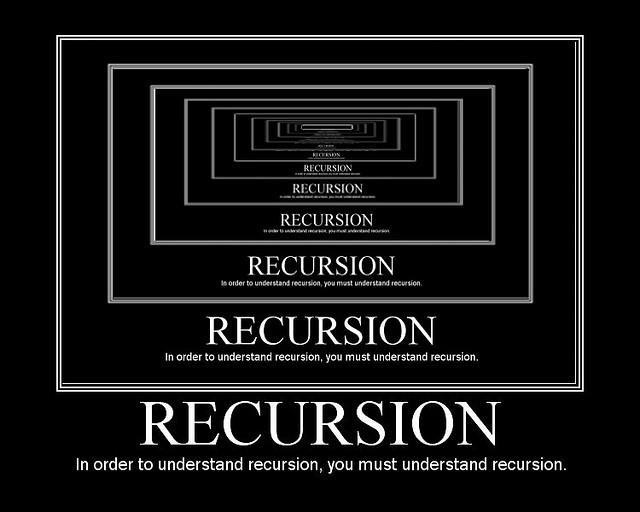 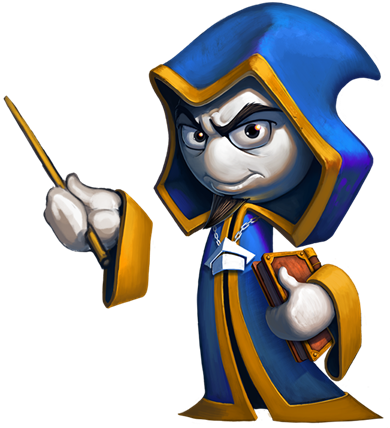 Увод в алгоритмите
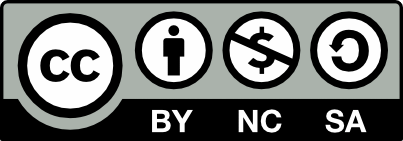 Учителски екип
Обучение за ИТ кариера
https://it-kariera.mon.bg/e-learning/
Съдържание
Рекурсия
Задачи
Сума на масив
Рекурсивен факториел
Пряка и косвена рекурсия
Рекурсия с предваритено и последващ действие
Рекурсивно чертане
Рекурсия или итерация?
Вредна рекурсия и оптимизиране на лоша рекурсия
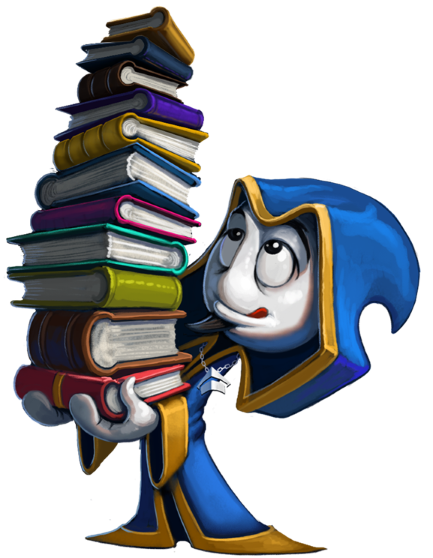 2
Какво е рекурсия?
Техника за решаване на задачи (In CS – Computer Science)
Разделяне на задачата на подзадачи от същия тип
Включва  самоизвикване на функция
Функцията трябва да има основен случай (край, дъно)
Всяка стъпка на рекурсията трябва да  отива към  основния случай
array[0] + Sum(sub-array)
Sum(array)
3
Сбор (Сума) на елементите на масив – Пример
Sum(n - 1)
Sum(n)
Sum((n – 1) - 1)
Sum(((n – 1) - 1) – 1)
Основен случай
4
Задача: Сума на масив
Създайте рекурсивен метод, който: 
Намира сбора на всички числа, съхранявани в int[] array
Въвеждане на числа от клавиатурата (конзолата)
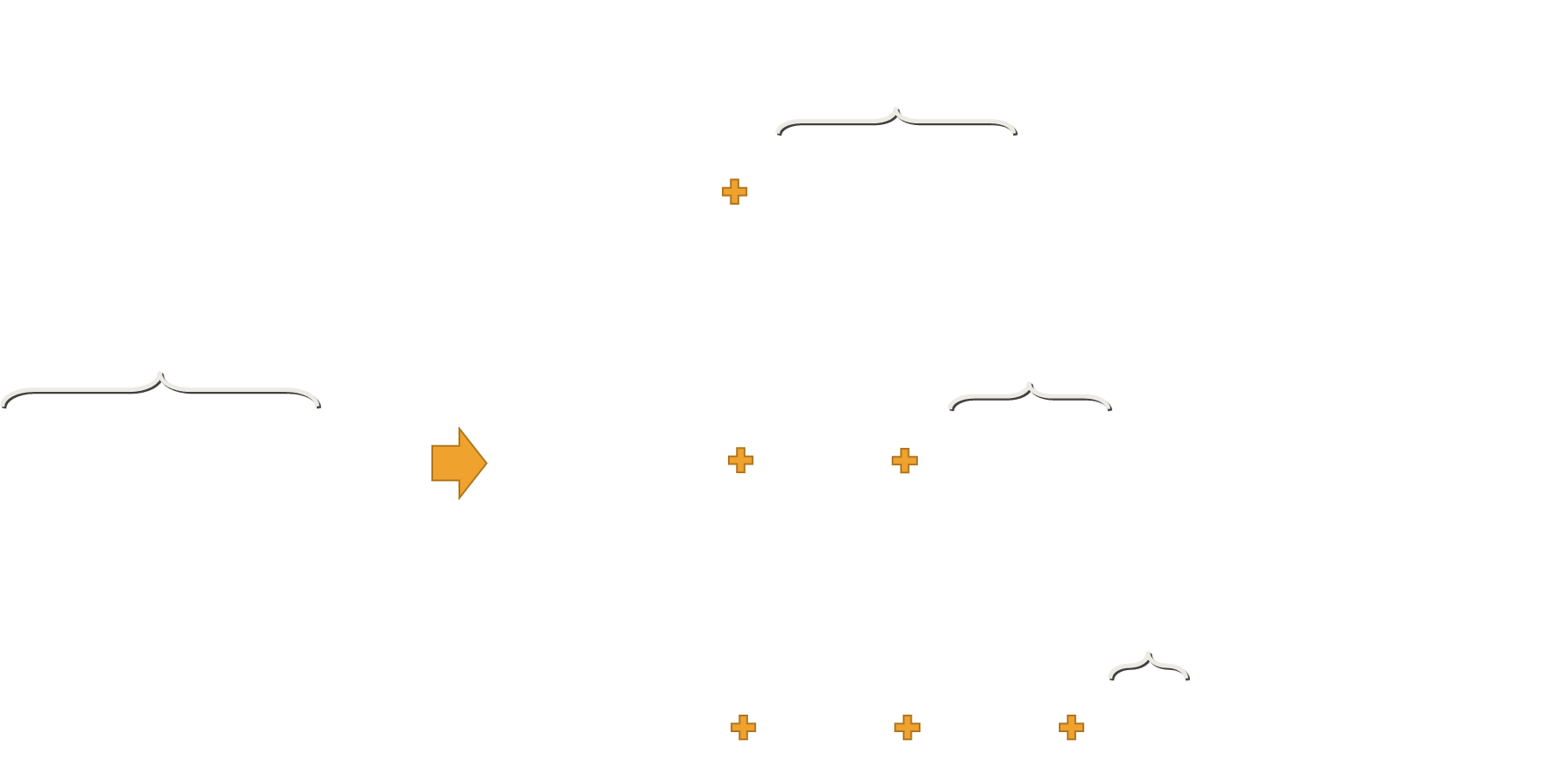 10
1 2 3 4
0
-1 0 1
5
Решение: Сума на масив
static int Sum(int[] array, int index)
{
  if (index == array.Length - 1)
  {
    return array[index];
  }

  return array[index] + Sum(array, index + 1);
}
Основен случай
6
Рекурсивен факториел – Пример
Рекурсивна дефиниция на n! (n факториел):
n! = n * (n–1)! for n > 0
0! = 1
5! = 5 * 4!
4! = 4 * 3!
3! = 3 * 2! 
2! = 2 * 1!
1! = 1 * 0! 
0! = 1
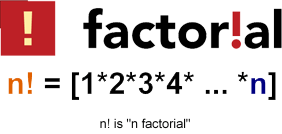 7
Задача: Рекурсивен факториел
Създайте рекурсивен метод, който изчислява n!
Въведете n от клавиатурата
5
120
10
3628800
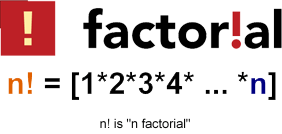 8
Решение: Рекурсивен факториел
static long Factorial(int num){  if (num == 0)
  {
    return 1; 
  }  
  return num * Factorial(num - 1);}
Основен случай, край, дъно
9
Пряка и косвена рекурсия
void A() {
  …
  A();
}
Пряка рекурсия
Метод директно се самоизвиква
Непряка (косвена) рекурсия
Метод А извиква метод B, а
Метод B извиква Метод А
Или  A  B  C  A
Добър пример за безкрайна косвена рекурсия:
http://www.nakov.com/blog/2013/01/23/indirect-recursion/
void A() {
  …
  B();
}
void B() {
  …
  A();
}
10
Рекурсия с предварително действие и с последващо действие
Рекурсивните методи имат 3 части:
Предварително действие (преди извикване на рекурсията)
Рекурсивни извиквания (стъпка навътре)
Последващо действие (след връщане от рекурсията)
static void Recursion(){  // Pre-actions
  Recursion();
  // Post-actions}
11
Задача: Рекурсивно чертаене
Cъздайте рекурсивен метод, който чертае следната фигура
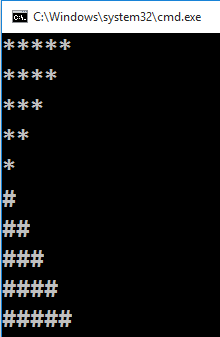 5
12
Предварителни и последващи действия – пример
static void PrintFigure(int n)
{
    if (n == 0) // Bottom of the recursion
      return;

    // предварително действие: отпечатва n звездички
    Console.WriteLine(new string('*', n));

    // рекурсивно извикване: отпечатва фигура с размер n-1
    PrintFigure(n - 1);

    // последващо действие: отпечатва n хештаг-а # (диез)
    Console.WriteLine(new string('#', n));
}
13
Производителност: Рекурсия срещу итерация (цикъл)
Рекурсивните обръщения са малко по-бавни от итерацията
Параметрите и върнатите стойности минават през стека на всяка стъпка
Предпочита се за линейни изчисления (без разклонени обръщения)
Итеративен факториел:
Рекурсивен факториел:
static long IterFact(int num){  long result = 1;
  for (int i = 1; i <= n; i++)
    result *= i;
  return result;}
static long RecurFact(int n){  if (n == 0) 
    return 1;   else
    return n * Fact(n - 1); }
14
Безкрайна рекурсия
Безкрайна рекурсия == метод, извикващ себе си безкрайно
Обикновено, безкрайна рекурсия == грешка в програмата
Липсва край (дъно) на рекурсията или е грешно зададено
В C# / Java / C++ предизвиква грешка "stack overflow"
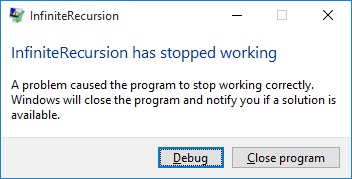 static long Calulate(int n)
{
    return Calulate(n + 1);
}
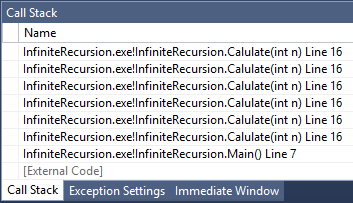 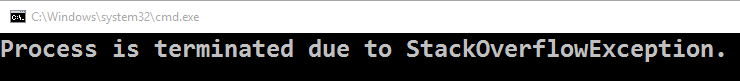 15
Рекурсията може да бъде и вредна!
Когато се използва неправилно, рекурсията може да отнеме прекалено много памет и изчислителна мощ
static decimal Fibonacci(int n)
{
    if ((n == 1) || (n == 2))
        return 1;
    else
        return Fibonacci(n - 1) + Fibonacci(n - 2);
}

static void Main()
{
    Console.WriteLine(Fibonacci(10)); // 89
    Console.WriteLine(Fibonacci(50)); // This will hang!
}
16
Как работи рекурсивното изчисляване на членовете на редицата на Фибоначи?
fib(n) прави около fib(n) рекурсивни обръщения
Една и съща стойност се изчислява многократно!
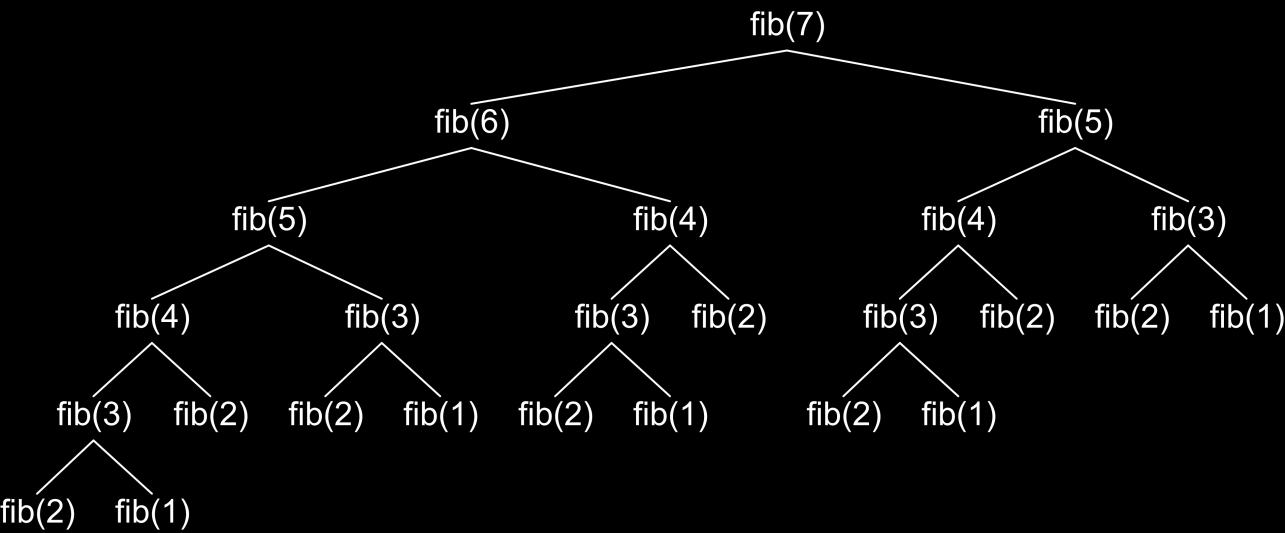 17
Кога се ползва рекурсия?
Избягвайте рекурсия, когато съществува очевидна итеративен алгоритъм
Примери: факториел, числа на Фибоначи
18
Обобщение
Рекурсията означава един метод да извиква сам себе си
Тя трябва да има дъно(край), където рекурсията спира
И още в следващите лекции: Много мощна техника за създаване на комбинаторни алгортми
Примери: съдаване на комбинаторни конфигурации, като вектори пермутации, вариации и др.
Рекурсията може да бъде вредна,когато не се използва правилно
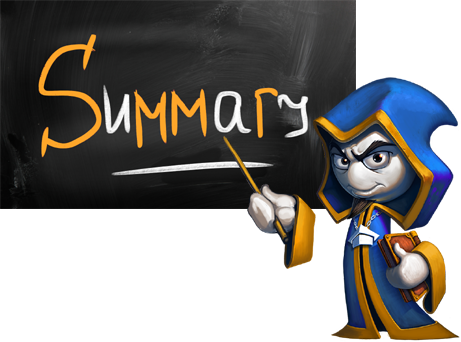 19
Алгоритми върху линейни структури от данни. Рекурсия
https://it-kariera.mon.bg/e-learning/
Министерство на образованието и науката (МОН)
Настоящият курс (презентации, примери, задачи, упражнения и др.) е разработен за нуждите на Национална програма "Обучение за ИТ кариера" на МОН за подготовка по професия "Приложен програмист"


Курсът е базиран на учебно съдържание и методика, предоставени от фондация "Софтуерен университет" и се разпространява под свободен лиценз CC-BY-NC-SA
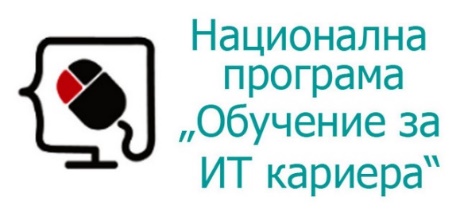 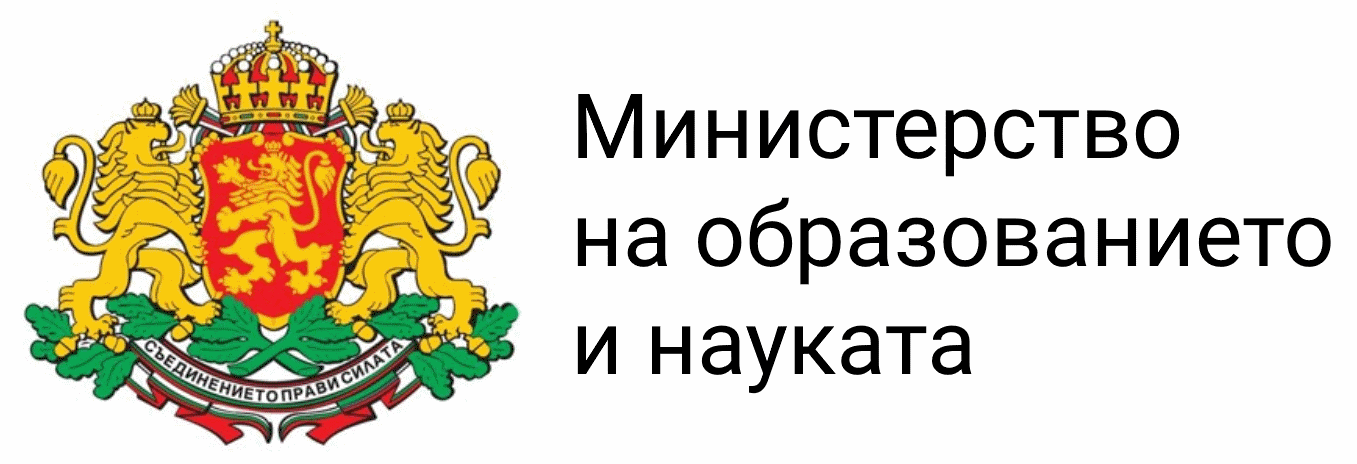 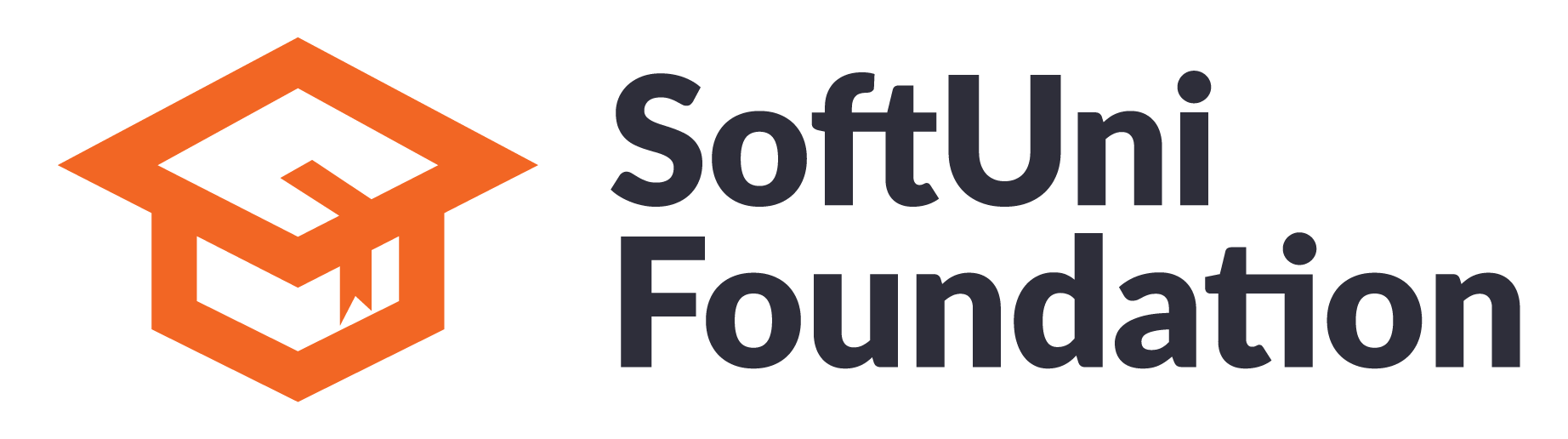 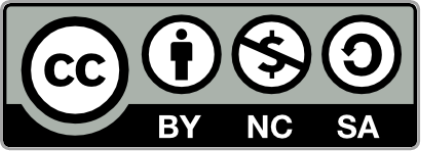 21